Орыс сыныптарына арналған қазақ тілі мен әдебиеті 7-сынып
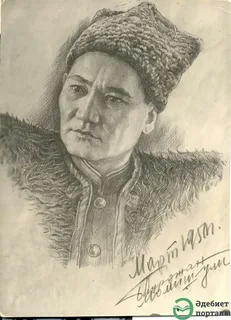 Батырмен сұхбат
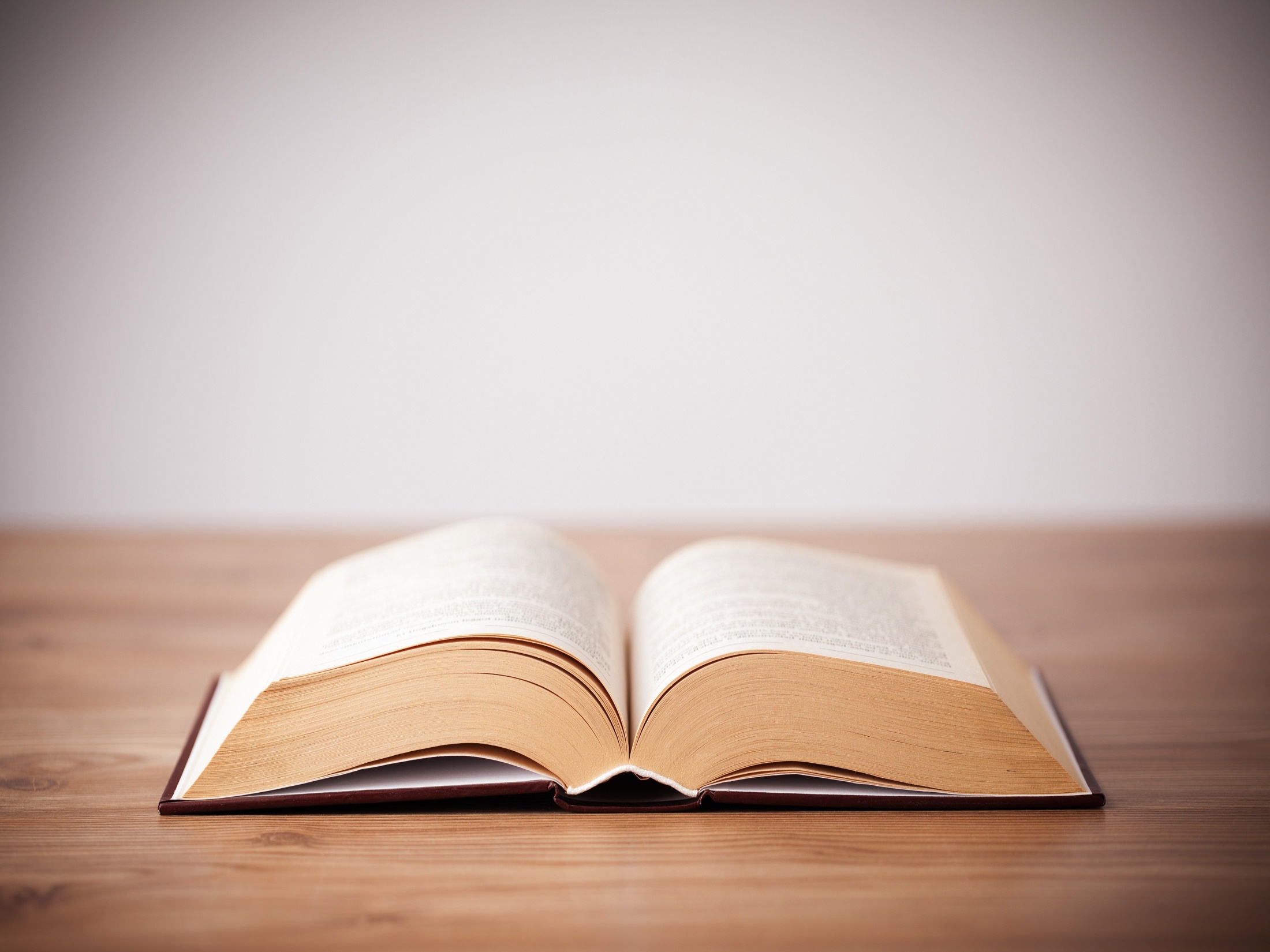 Сабақтың  мақсаты: 7.5.2.1 – жазба жұмыстарында ыңғайлас, қарсылықты, түсіндірмелі салалас құрмалас сөйлемдерді құрастыру.
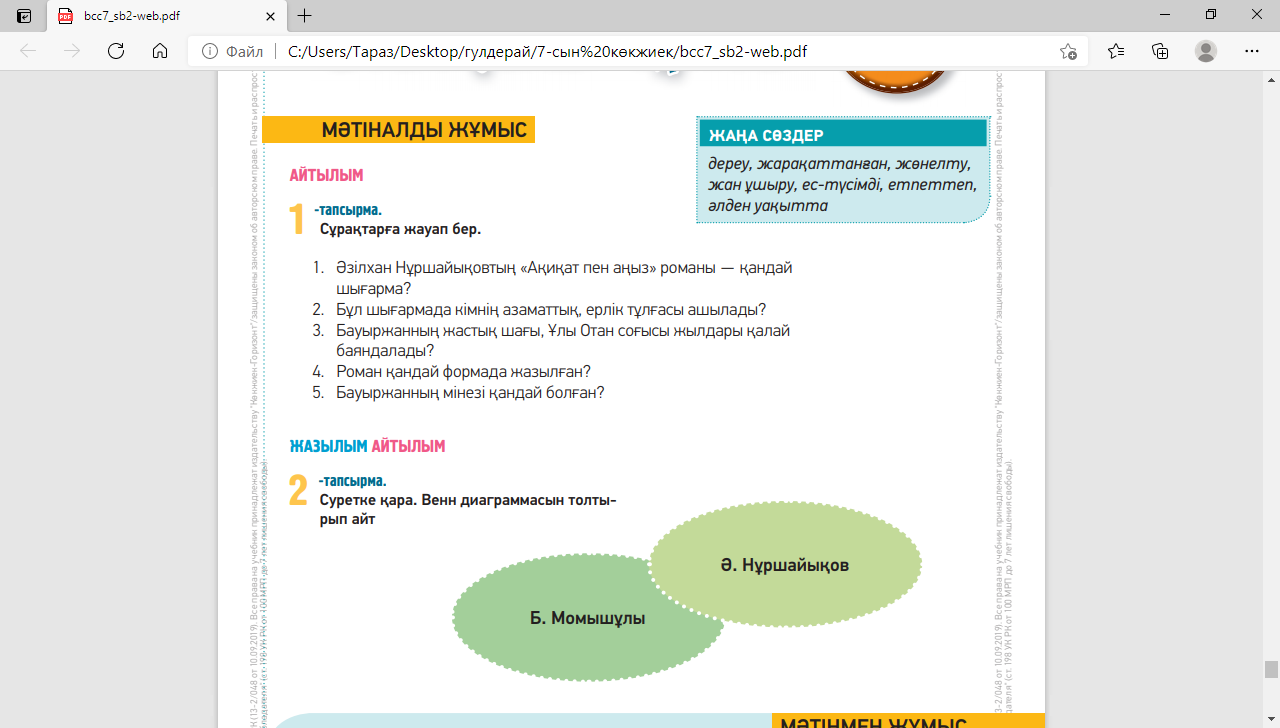 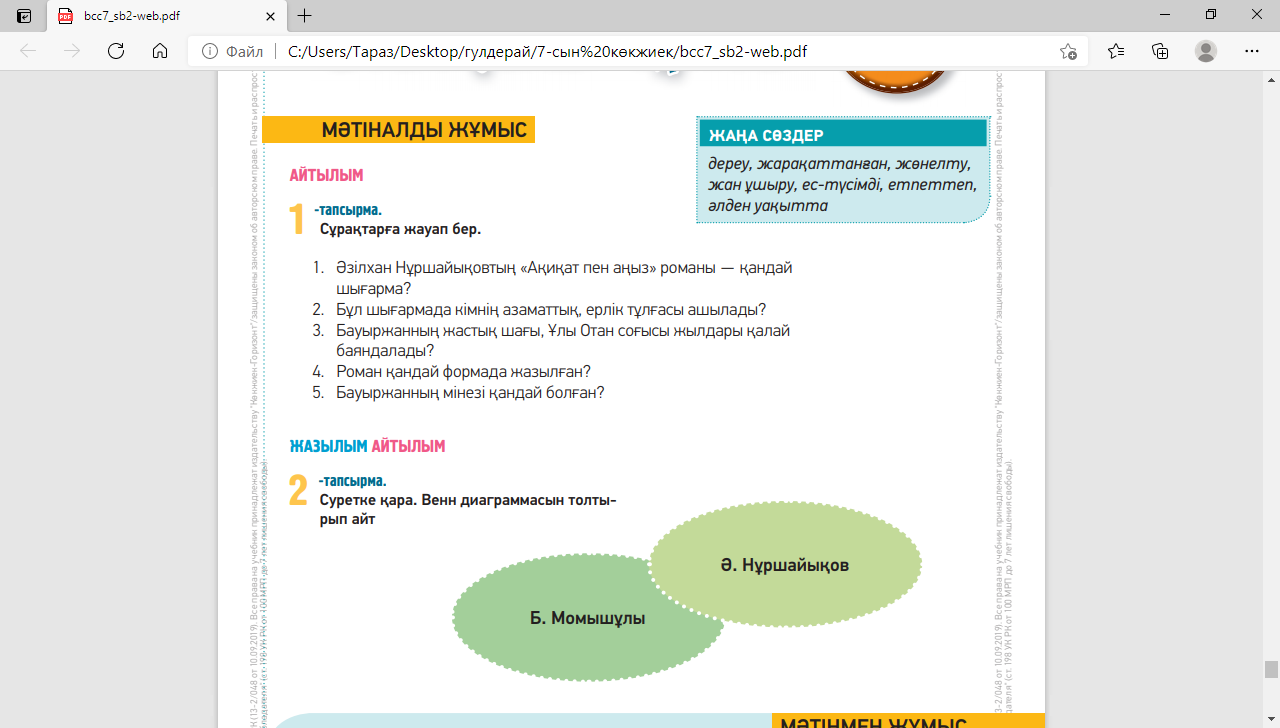 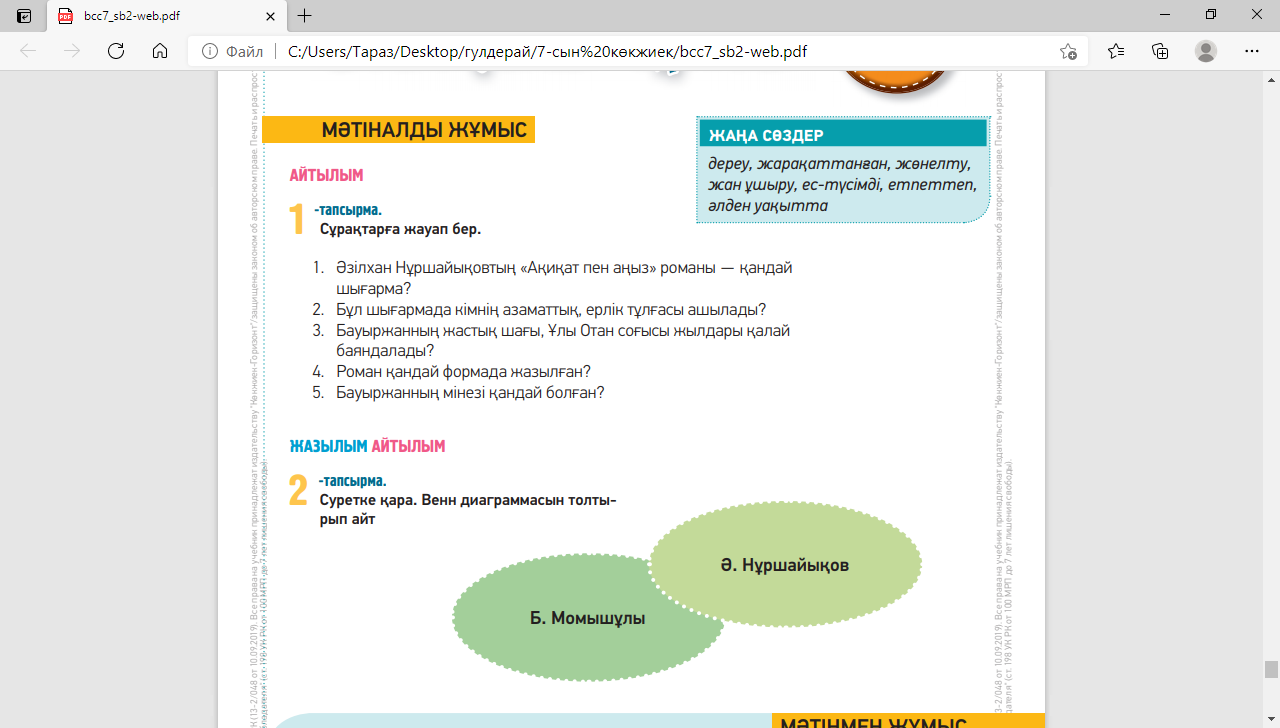 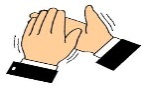 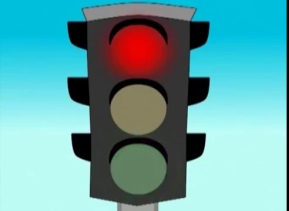 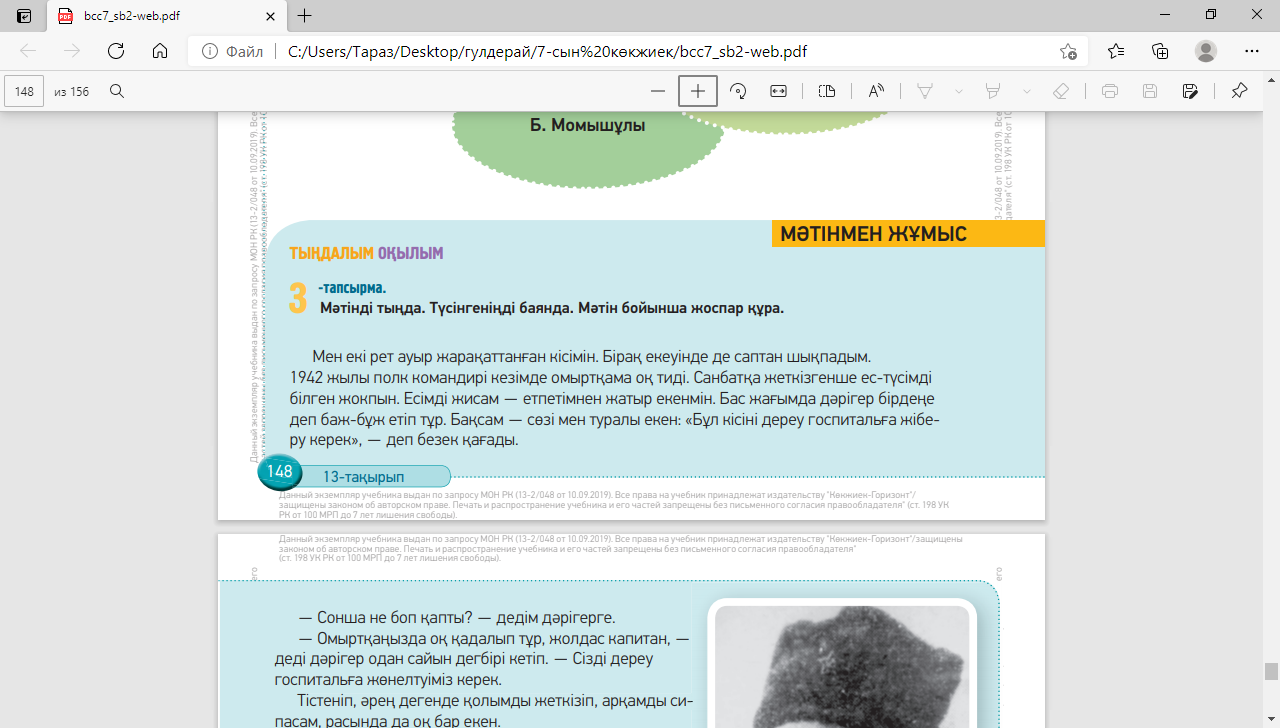 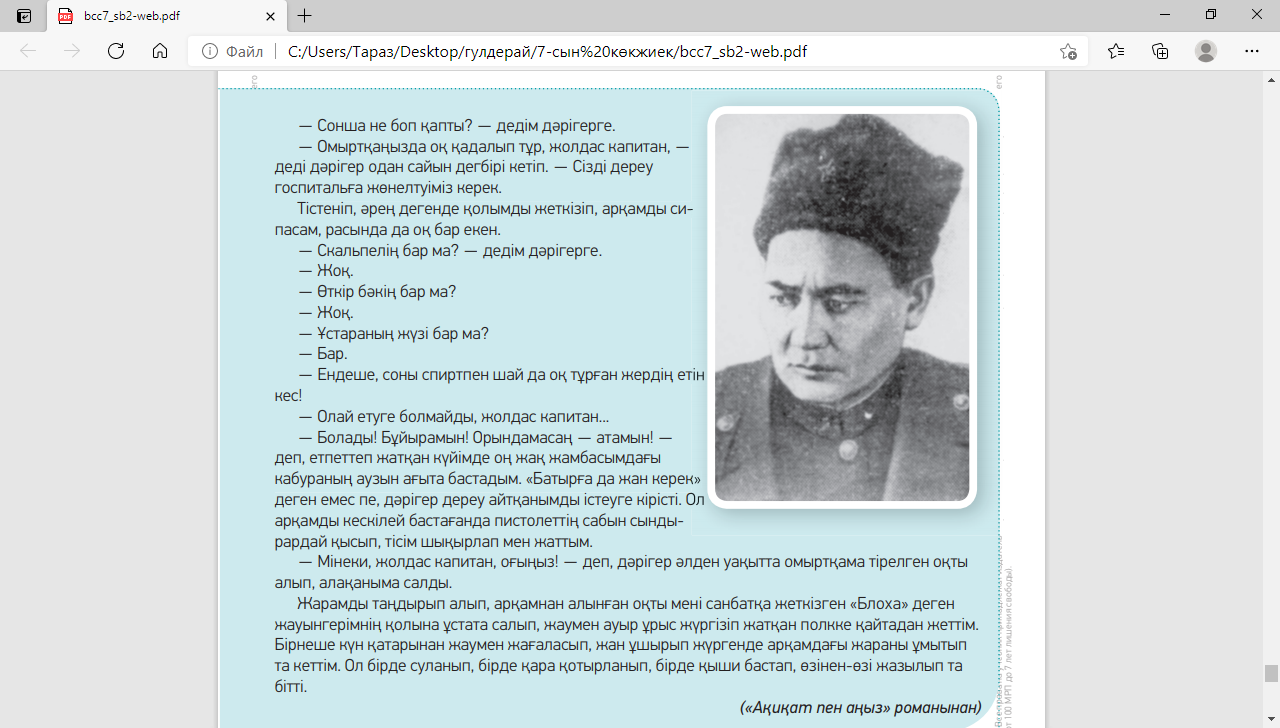 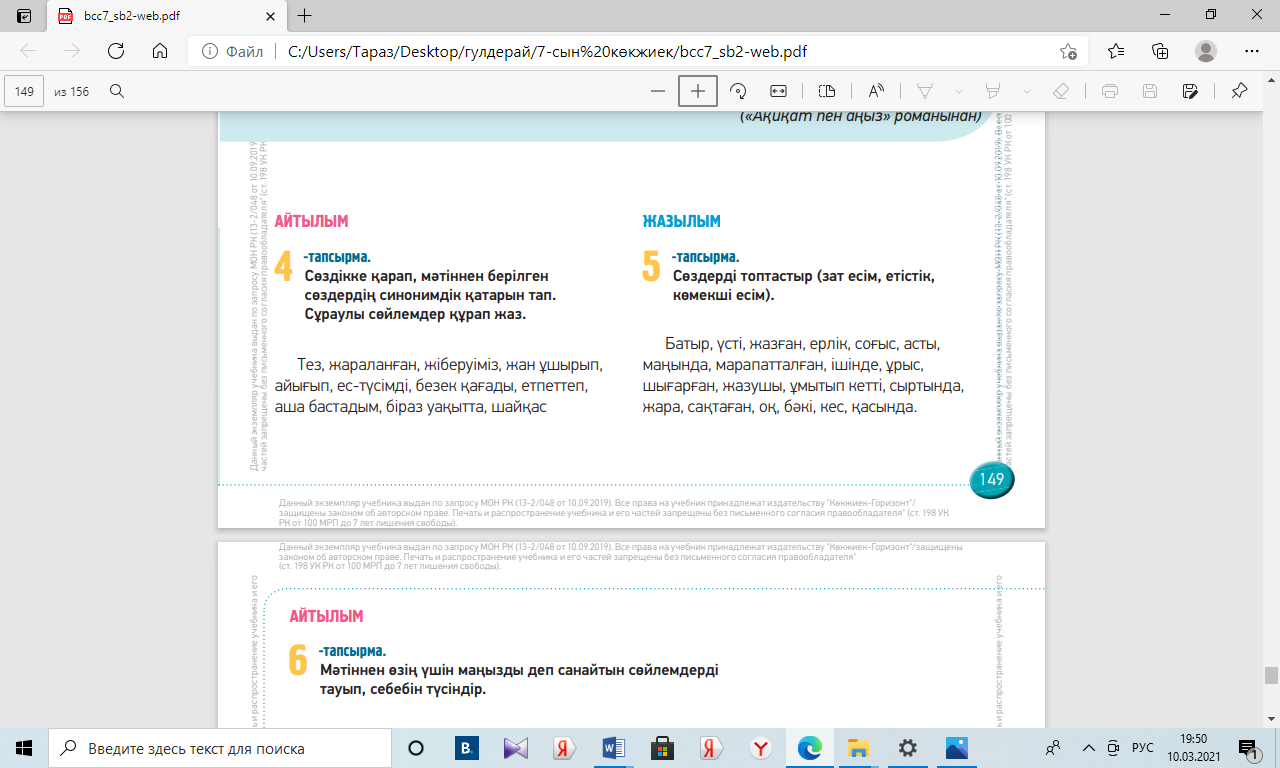 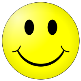 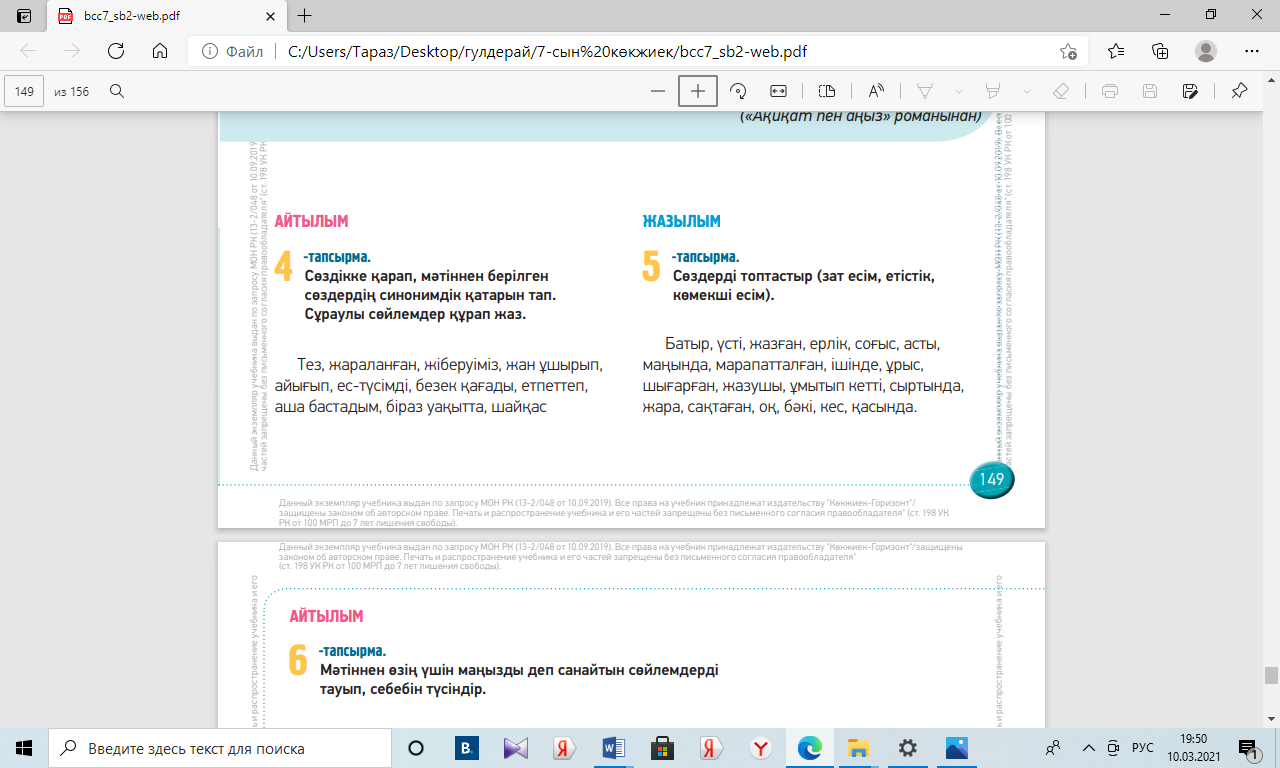 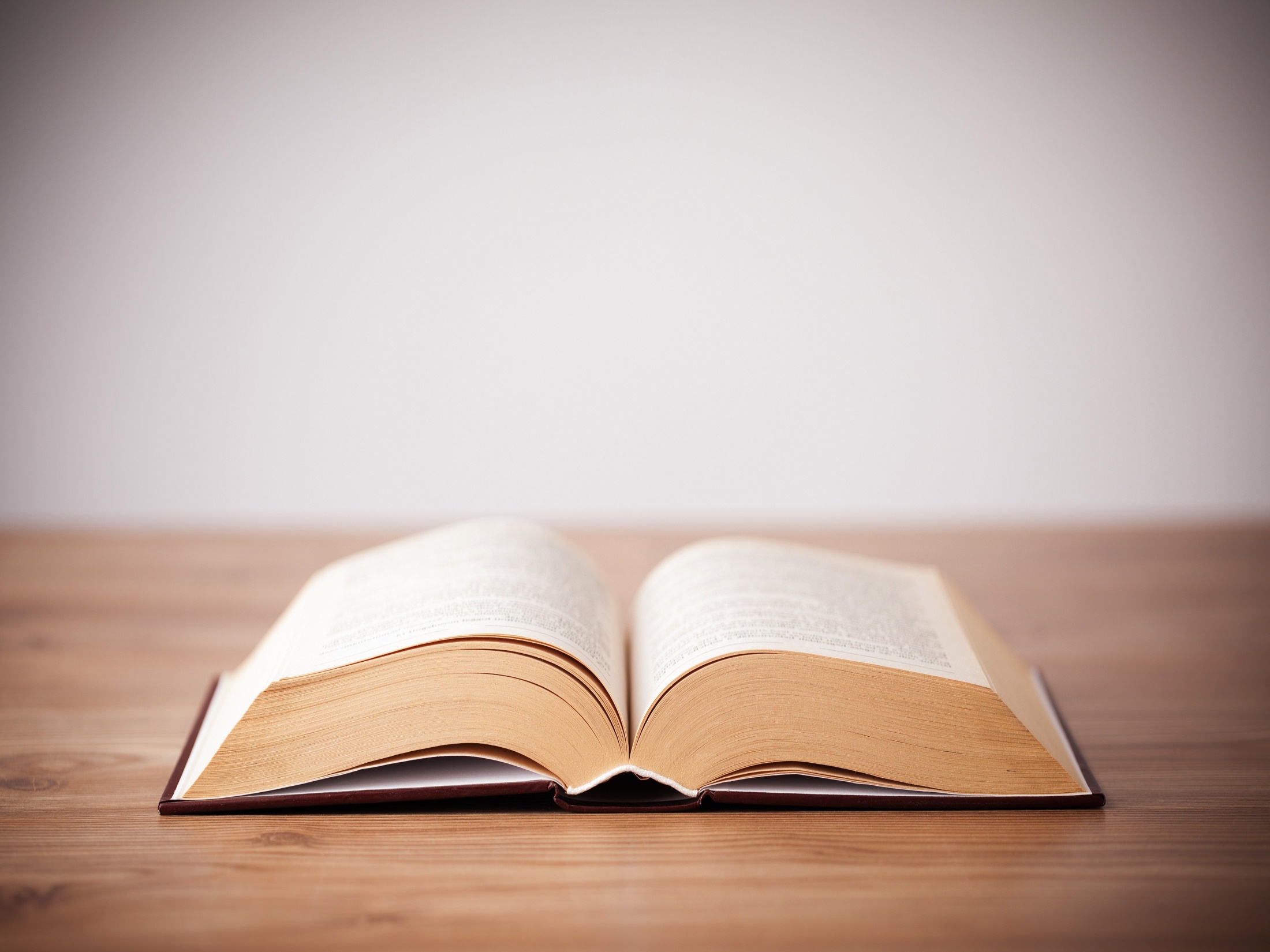 Сау болыңыздар!